Counties of England
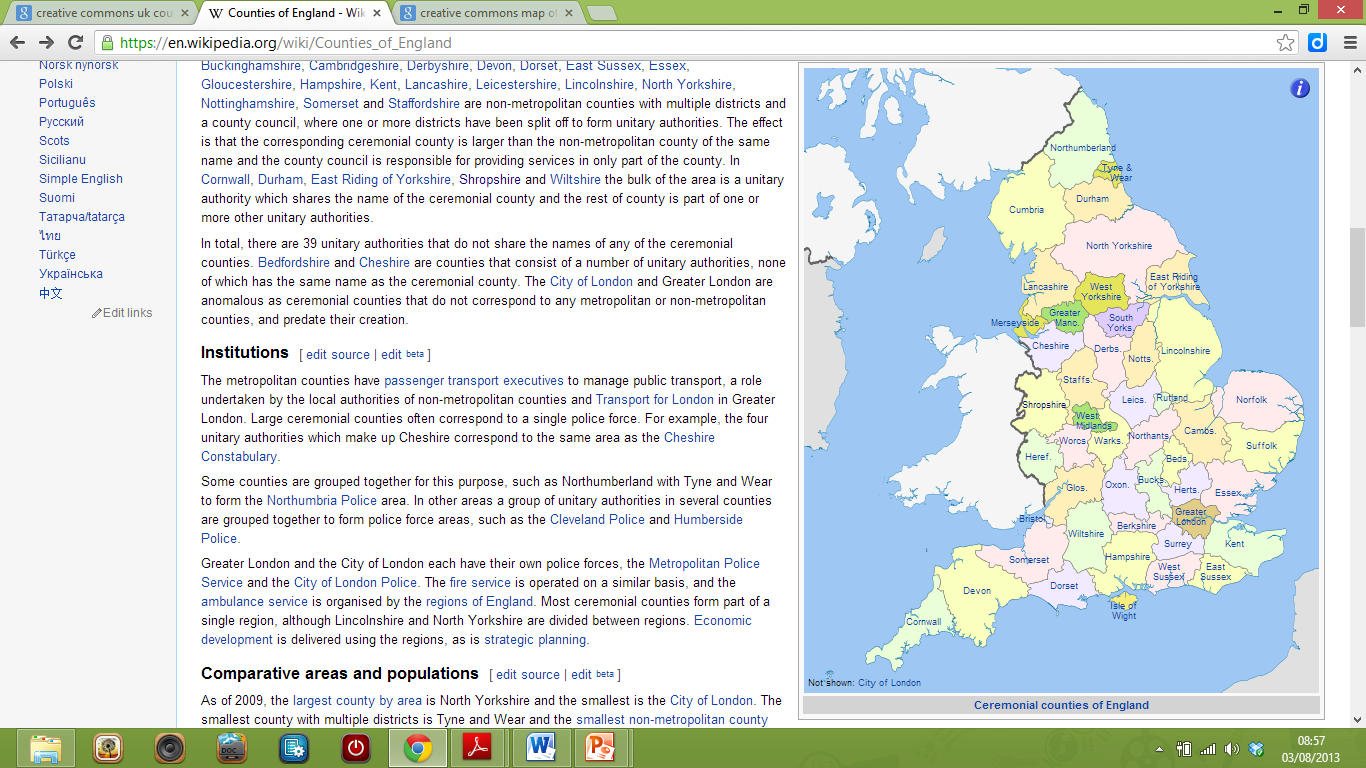 Source: https://en.wikipedia.org/wiki/Counties_of_England
Counties of England
Abbreviated counties
 
  Greater Manchester	South Yorkshire

	Derbyshire		Nottinghamshire

       Staffordshire		  Leicestershire

       Herefordshire		Worcestershire

        Warwickshire	        Northamptonshire

       Cambridgeshire	  Bedfordshire

       Gloucestershire	Buckinghamshire

	Oxfordshire		  Hertfordshire
 
 

© SaveTeachersSundays.com 2013
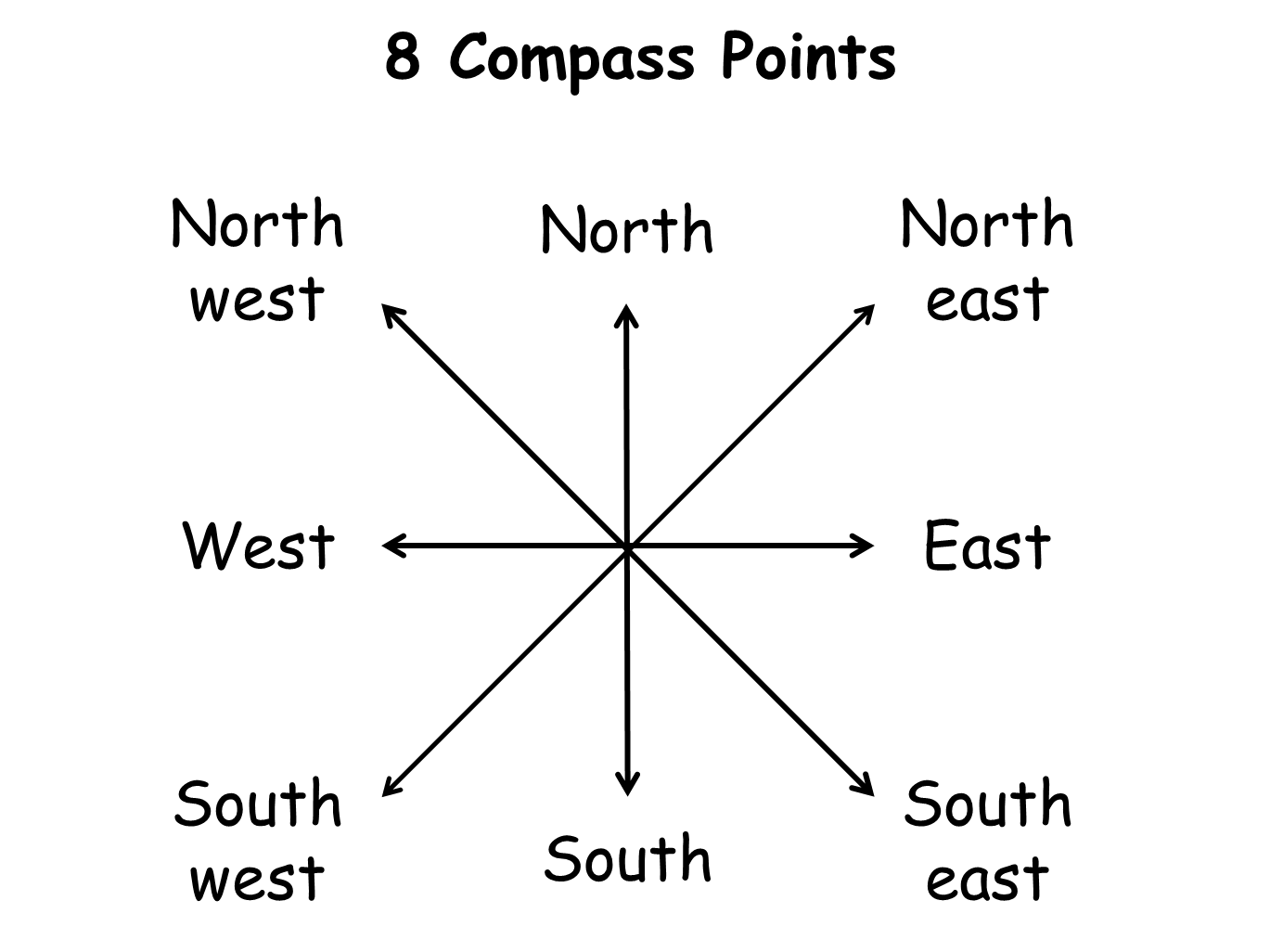 Name: 				Date: 			Locate the counties of England
Norfolk is north of 		.
Herefordshire is west of 			.
Buckinghamshire is east of 			.
Hampshire is south of 		    .
Merseyside is bordered by                 ,                                 and                 .
Essex is 	   of Hertfordshire.
Berkshire is 	          of Greater London.
East Riding of Yorkshire is 	                 of Lincolnshire
Wiltshire is 	          of Gloucestershire.
The most south-western county is 		.
The most south-eastern county is 		.
                               is bordered by East Sussex, Surrey and Hampshire.
West Yorkshire is south-west of 		                   .
Surrey is north-east of 		           .
Somerset is north-west of 		                .
The counties that border Scotland are 		       and 		.
The counties that border Wales are 		    , 		, 		 and 		.
© SaveTeachersSundays.com 2013
Counties of England
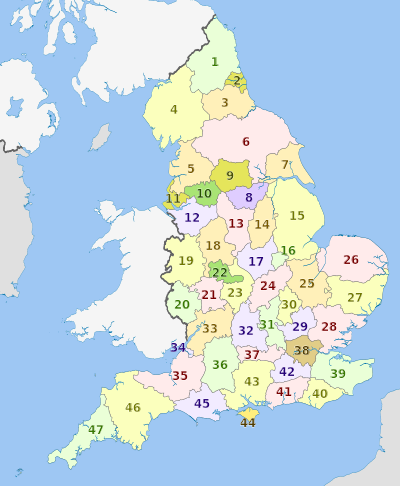 Source: http://commons.wikimedia.org/wiki/Category:Maps_of_counties_of_England
Counties of England
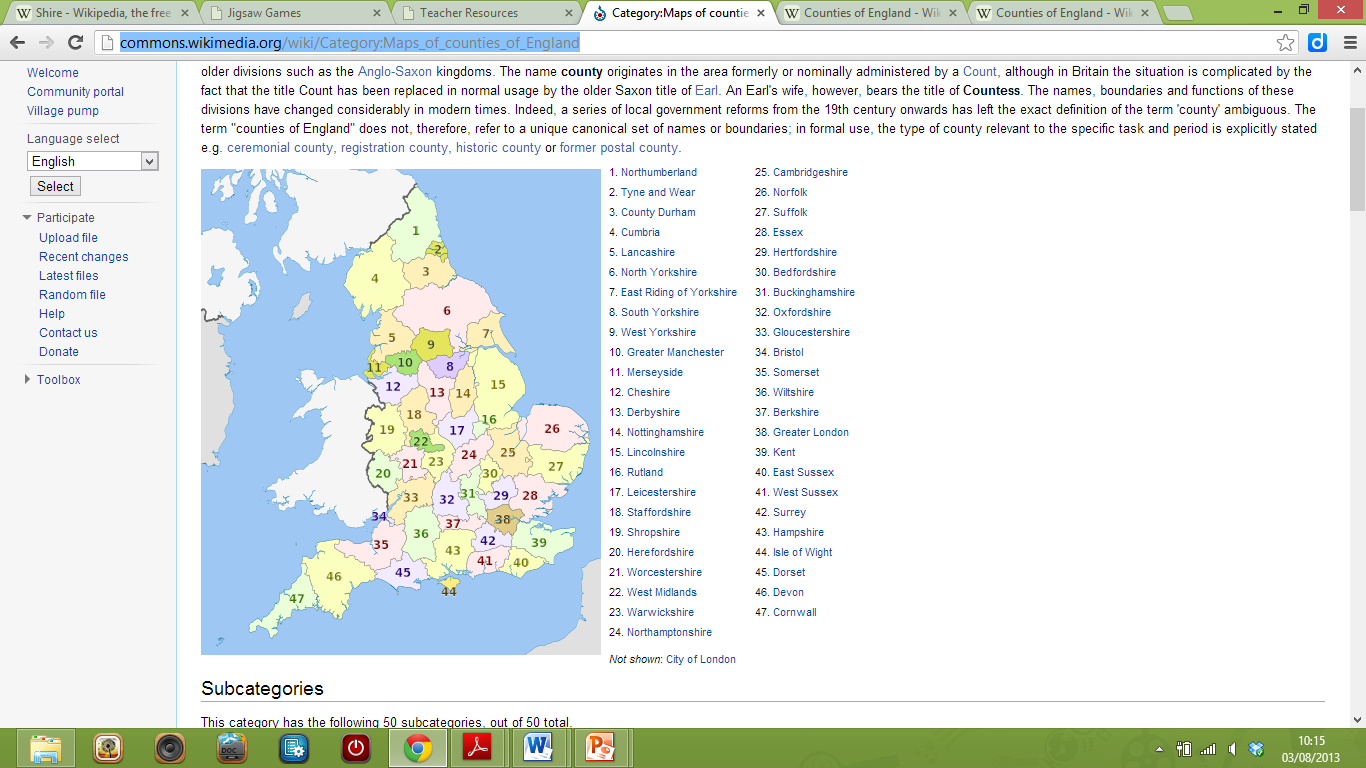 Source: http://commons.wikimedia.org/wiki/Category:Maps_of_counties_of_England